Motivation
AS Business Studies
Aims and Objectives
Aim:
Understand methods of motivation
Objectives:
Define motivation
Describe financial and non financial methods of motivation
Analyse methods of motivation
Starter
What motivates you to go to school?
What motivates you to work part time?
What things do you think will motivate you in your future careers?
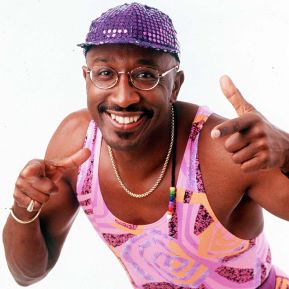 Definition
The factors that inspire an employee to complete a task at work.
Will affect both quantity (output) and quality of a businesses products.
John Lewis & Motivation
http://www.youtube.com/watch?v=2tX2GiDm5Ug
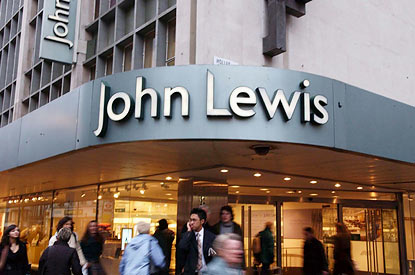 Financial Methods of Motivation
Analysing Financial Motives
In your groups decide on the advantages and disadvantages of each financial motivation method.
Piece Rate Analysis
Commission
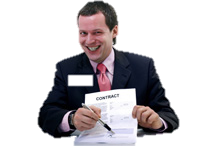 Fringe Benefits
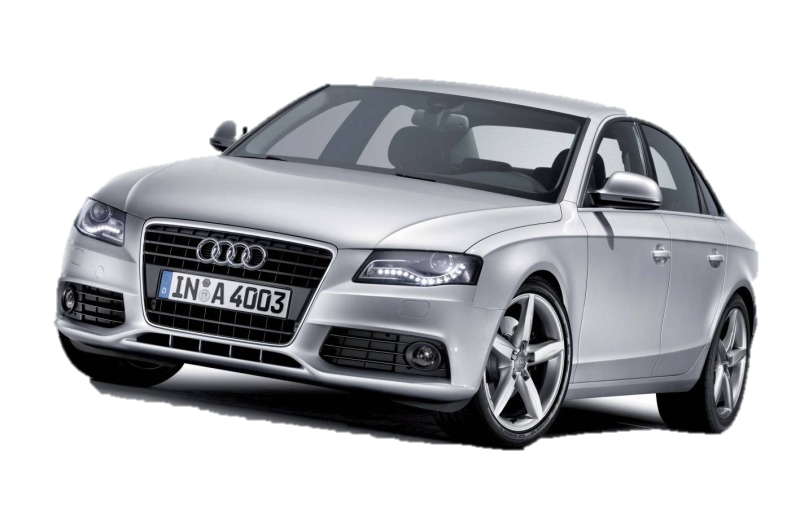 Profit Sharing Scheme
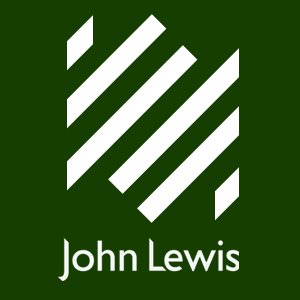 Quality Related Bonus Scheme
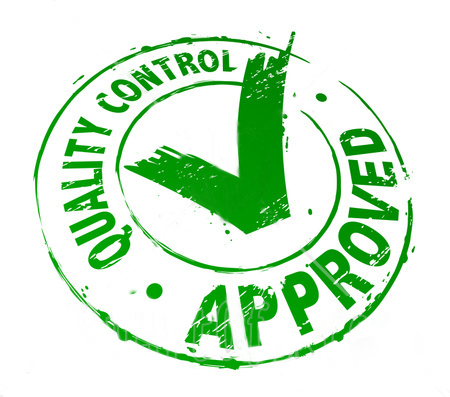 Non-Financial Motivational Methods
How could you motivate employees non financially?
Non-Financial Motivational Methods
Analysing Financial Motives
In your groups decide on the advantages and disadvantages of each non-financial motivation method.
Job Enlargement
Job Rotation
Job Enrichment
Which tool is better?
Are financial methods or non-financial methods better to motivate employees?

What may the answer depend on?